Public Safety Strategic Plan
Mario Formisano
Deputy County Administrator for Public Safety
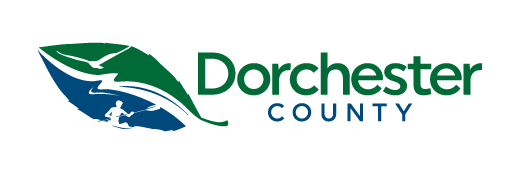 2022-2025 Public Safety Strategic Plan
Strategic Issues
Human Capital
	Recruitment, Retention
Technology
	Leveraging Data, Efficiency, Interoperability
Infrastructure
	Facilities, Apparatus, Protection
Community Relations
Engagement, Education
Interdepartmental Collaboration
Coordination, Planning, Training and Exercises
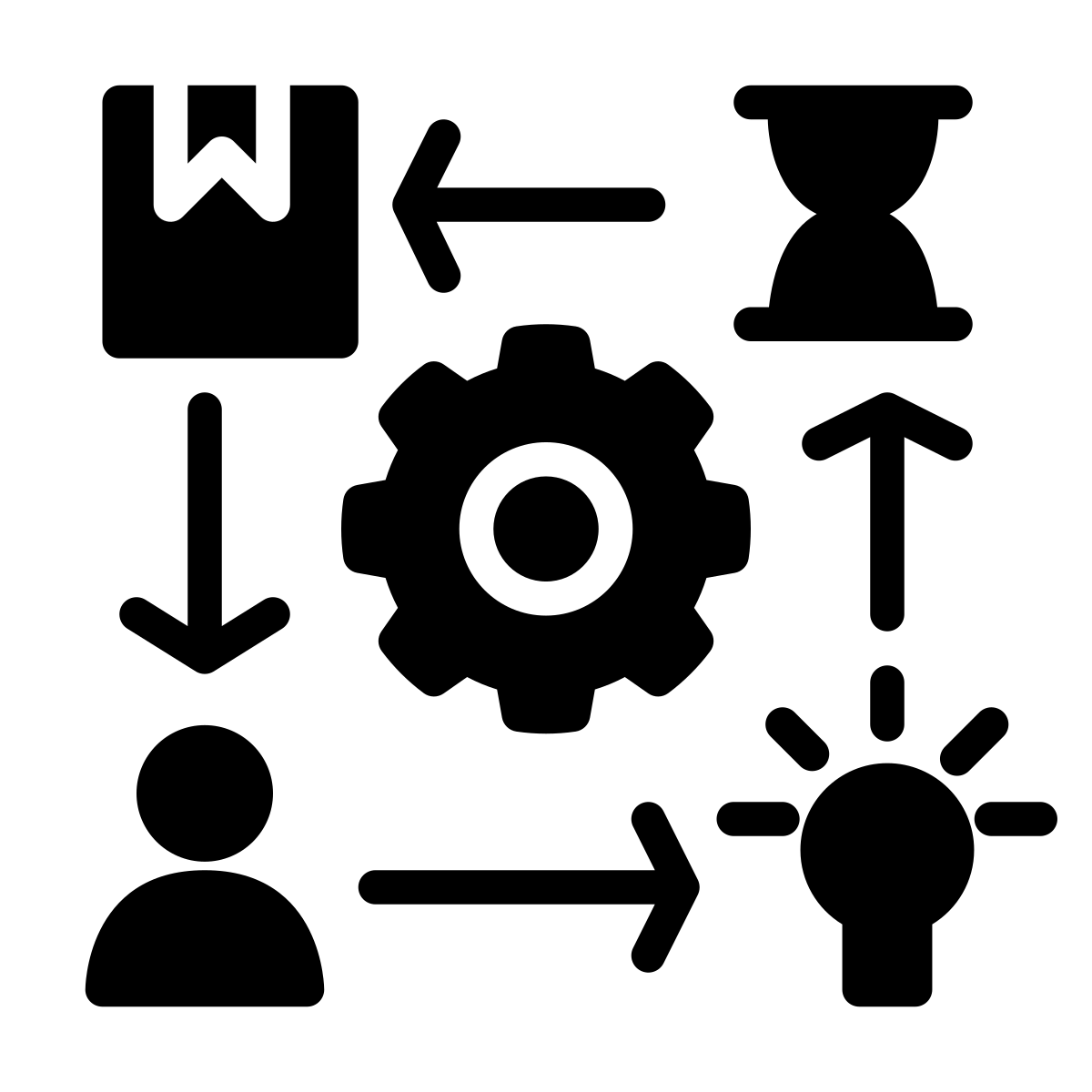 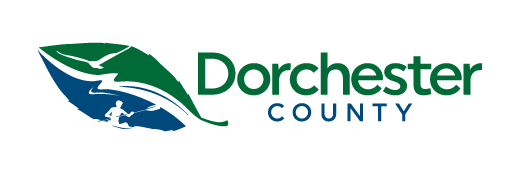 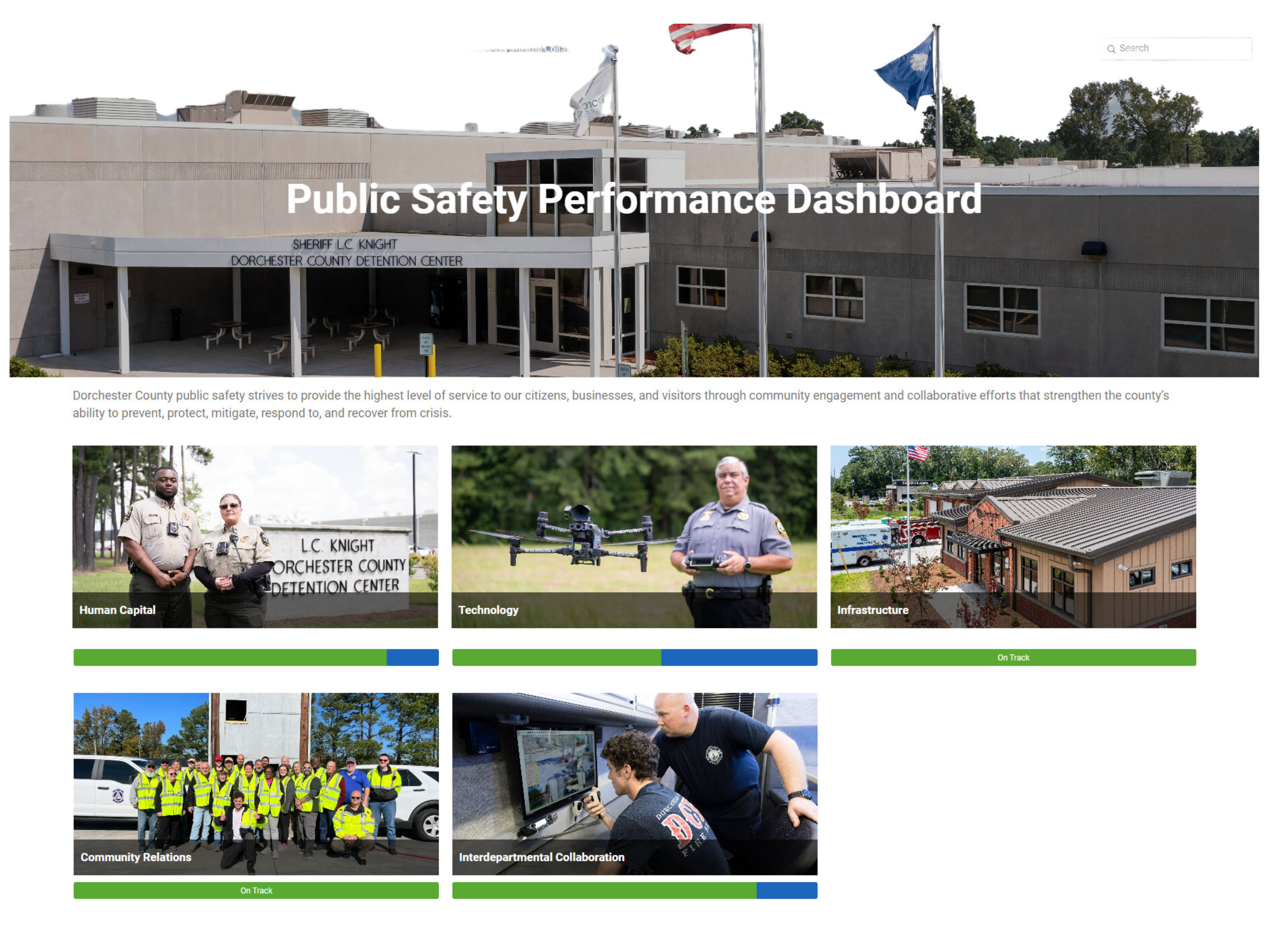 https://performance.envisio.com/dashboard/dorchestercountysc1993